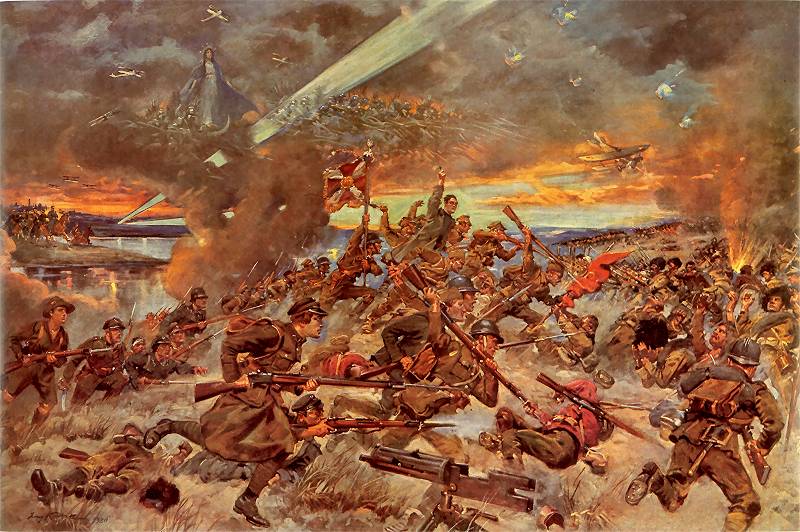 Bitwa warszawska1920 r.
Karolina Cedro, Justyna Głogowska
13-25 sierpnia 1920 r. ma miejsce zwycięska Bitwa Warszawska, następuje przejście wojsk polskich do kontrofensywy
Po uzyskaniu niepodległości należało ustlalić granice nowo powstałej Polski. W celu określenia granicy zachodniej i północnej (z Niemcami) konferencja w Wersalu postanowiła, że zosatnie przeprowadzony plebiscyt nadzorowany przez Francję. Natomiast granica wschodnia (z Rosją) pozostała nie wytyczona. W tym czasie wybuchła rewolucja w Niemczech. Na terenach dawnej Rosji powstał Zwiazek Radziecki, który dążył do rozszerzenia swoich wpływów w Europie I niemeicka rewolucja dawała mu do tego okazje. Na jego drodze stanęła jednak  Polska pragnąca odzyskać jak najwięcej ze swoich dawnych wschodnich ziem. Wybuchła wojna między Związkiem Radzieckim a Polską. Armia Czerwona zatrzymała idących na wschód Polaków i wkroczyła na tereny polskie. W bitwie nad Wisłą wojska radzieckie zostały zwyciężone. Bitwę tę nazwano "cudem nad Wisłą". Polska armia znów ruszyła na wschód. Nowe granice ustalono w Rydze na podstawie zawartego tam traktatu.
Bitwa Warszawska
W przededniu Bitwy Warszawskiej stosunek wojsk biorących w niej bezpośredni udział był niekorzystny dla strony polskiej. Wynosił w przybliżeniu 2:3.
Bitwa Warszawska rozpoczęła się 14 sierpnia, poprzedzona udanym, acz ryzykownym przegrupowaniem sił polskich. Preludium do niej stanowił bój pod Radzyminem, rozpoczęty 12 sierpnia i zakończony po trzech dniach odstąpieniem bolszewików, co dla obrońców Warszawy maiło wielkie psychologiczne znaczenie. Dowództwo 16. Armii RKKA prawdopodobnie zbagatelizowano to niepowodzenie, nadal uznając za możliwe zdobycie stolicy Polski z marszu, w ciągu dwóch-trzech dni.
Świadczy o tym zarówno 12-godzinne ultimatum z żądaniem poddania miasta, wystosowane najprawdopodobniej 14 sierpnia, jak i datowana na 15 sierpnia "Odezwa do ludności Warszawy" zakładająca, iż tego dnia jednostki bolszewickie opanują miasto.
Bitwa Warszawska
Sama bitwa miała trzy fazy:
-bój na przedmościu warszawskim,
-walki na modlińskim obszarze operacyjnym,
-rozstrzygające o przebiegu całej wojny zaskakujące uderzenie znad Wieprza.
Początkowo główne działania koncentrowały się wokół Radzymina i nad Wkrą, gdzie ciężki bój toczyła dowodzona przez gen. Władysława Sikorskiego 5. armia. Udało się jej wbić klinem pomiędzy 3. i 15. armie RKKA, dezorganizując front. Odcięta od swego sztabu 4. armia RKKA w ogóle nie weszła do bitwy, a armie 3. i 15., usiłując przywrócić sprawność bojową, musiały cofnąć się ponad 15 km.
Bitwa Warszawska
Ciężkie walki na środkowym odcinku frontu, gdzie dowodzona przez gen. Franciszka Latinika 1. armia oraz 2. armia pod dowództwem gen. Bolesława Roji z wielką determinacją broniły się przed atakami 16. armii RKKA, odciągnęły uwagę bolszewików od kierunku południowego. Zupełnym więc zaskoczeniem było rozpoczęte 16 sierpnia - dzień wcześniej, niż przewidywał plan – natarcie na tyły frontu Tuchaczewskiego Grupy Uderzeniowej znad Wieprza. Impet polskiego uderzenia, wynikający także z nadmiernego oderwania pierwszej linii sowieckiej od zaplecza, spowodował, jak wspomina marszałek Piłsudzki, że "dywizje szły prawie bez kontaktu z nieprzyjacielem (…) tego dnia (…) przebiegły po dobrych trzydzieści kilka kilometrów (…). Wydawało mi się, że śnię".
Bitwa Warszawska
Wcześniej decyzja sowiecka o szturmowaniu przez Front Południowy Lwowa okazała się dla bolszewików katastrofalna, a próba jej rewizji nieudana i spóźniona. Lekceważona przez Tuchaczewskiego armia polska zaczęła brać srogi odwet, ułatwiony przez brak koordynacji działań sowieckich, spowodowane uderzeniem znad Wieprza zerwanie łączności sztabu Tuchaczewskiego z poszczególnymi armiami i rozproszenie Grupy Mozyrskiej, jak też znakomitą pracę polskich radio-kryptologów, przechwytujących sowieckie rozkazy.
Bitwa Warszawska
Już 17 sierpnia szturmująca znad Wieprza Grupa Uderzeniowa zajęła Mińsk Mazowiecki i Siedlce. Na wiadomość o polskiej ofensywie i jej zaskakujących postępach 18 sierpnia Tuchaczewski wydał rozkaz do wycofania się. Liczył na opanowanie chaosu. Z uwagi na tempo polskiego natarcia nie był jednak w stanie tego dokonać. Jego armie częściowo poszły w rozsypkę, częściowo przekroczyły granicę Prus Wschodnich, gdzie zostały internowane-teoretycznie, w praktyce wkrótce małymi grupkami czerwonoarmiści "przesiąknęli" na teren Grodzieńszczyzny i powrócili na front. Spóźniona próba włączenia się do walki Frontu Południowo-Zachodniego-atak konnicy Budionnego na Zamość-została odparta przez wojska polsko-ukraińskie. Pchany przez 3. i 6. polskie armie Frontu Południowo-Zachodni oparł się dopiero na linii Pińsk-Sarny-Płoskirów-Jampol. M. in. 31 sierpnia pod Komarowem Konarmia poniosła jedyną w swej historii klęskę.
Bitwa Warszawska w datach
Przed udaniem się na front, Piłsudski złożył na ręce premiera Witosa dymisję ze stanowiska Naczelnika Państwa i Naczelnego Wodza-do ewentualnego wykorzystania w wybranym  przez premiera momencie. W związku z przerzuceniem dwóch dywizji z Piotrogrodu na polski front, Lenin pisał: "Jeżeli z punktu widzenia strategicznego jest to możliwe, to z politycznego dobicie Polski jest sprawą arcyważną". Rozpoczęły się zaciekłe walki o Radzymin. Front Tuchaczewskiego przeszedł do bezpośredniego ataku na Warszawę. Miały mu w tym pomóc dwie armie skierowane rozkazem głównodowodzącego Armią Czerwoną z Frontu Południowo-Zachodniego Stalin wciąż jednak zatrzymywał Armię Konną Budionnego, utrzymując jej kierunek uderzenia na Lwów. Główne siły Tuchaczewskiego obchodziły Warszawę od północy w kierunku na Płock, Toruń i Włocławek.
12 sierpnia 1920 r.
Wyznaczona przez Radę Obrony Państwa delegacja pokojowa udała się na rokowania do kwatery Tuchaczewskiego w Mińsku. 5. Armia gen. Sikorskiego przeszła do natarcia znad rzeki Wkry, w celu odciążenia zagrożonej pod Radzyminem obrony Warszawy.
14 sierpnia 1920 r.
W krwawych walkach pod Radzyminem 1. Armia gen. F. Latinika przeszła do kontrnatarcia.
15 sierpnia 1920 r.
Rozpoczęło się decydujące przeciwuderzenie wojsk polskich z rejonu Wieprza w kierunku Mińska Mazowieckiego, Brześcia i Siedlec. Prowadzone przez Piłsudzkiego natarcie, po rozbiciu zgrupowań wojsk sowieckich pod Kockiem i Cycowem, wyszło na tyły oddziałów Tuchaczewskiego, przesuwając front o blisko 50 km.
16 sierpnia 1920 r.
Wojsko polskie kontynuowało natarcie, rozbijając sowiecką 16. Armię i wypierając stopniowo na wschód 15. Armię. Wobec zagrożenia odcięciem przez dochodzące do granicy z Prusami Wschodnimi oddziały polskie, dowództwo Frontu Zachodniego Armii Czerwonej wydało dyrektywę nakazującą odwrót z linii Wisły. 1. Armia Konna podejmowała w tym czasie nieudane próby opanowania Lwowa. Została zatrzymana pod Zadwórzem (nazwanym później "polskimi Termopilami") przez batalion ochotniczy, który ostatecznie w całości wycięła. Do odwrotu zmusiły jazdę Budionnego nadciągające jednostki polskich 12. i 13. Dywizji. W Mińsku rozpoczęły się polsko-sowieckie rozmowy pokojowe.
17-18 sierpnia 1920 r.
Na północy frontu armie polskie przeszły do zadań pościgowych, odbijając m.in. Brześć. Na południu Siemion Budionny zrezygnował z atakowania Lwowa, kierując się ze swą Armią Konną na Lublin i Krasnystaw.
19 sierpnia 1920 r.
W związku z rozsiewanymi przez Niemców pogłoskami o upadku Warszawy na Górnym Śląsku rozpoczęły się nasilone wystąpienia antypolskie. W obliczu zagrożenia działająca na tym terenie POW podjęła plan obezwładnienia, a następnie usunięcia niemieckiej policji bezpieczeństwa (Sipo) z górnośląskiego obszaru plebiscytowego i powołania na jej miejsce-zgodnie z postanowieniami traktatu wersalskiego-mieszanej policji plebiscytowej. Oddziały POW zgrupowane w dwóch pułkach po 2,6 tys. zbrojnych, zgodnie z rozkazem komendanta POW por. Alfonsa Zgrzebnioka, wystąpiły w nocy z 19 na 20 VIII, wkrótce opanowując niemal całkowicie powiaty: lubliniecki, tarnogórski, bytomski, zabrzański, gliwicki, katowicki, pszczyński, rybincki, toszecki, królewsko-hucki i wschodnią część raciborskiego. Wszędzie tam, gdzie było to możliwe, powoływano polskie straże obywatelskie, traktowane jako tymczasowe ogniwa nadzoru porządku publicznego. Akcja powstańcza zakończyła się sukcesem 25 VIII-na wezwanie Wojciecha Korfantego, na którego wywierały nacisk mocarstwa Ententy. Zwycięskie powstanie doprowadziło do wyrażenia przez Międzysojuszniczą Komisję Rządzącą zgody na polskie żądania likwidacji niemieckiej policji bezpieczeństwa i przyspieszenia terminu plebiscytu. POW została rozwiązana i zastąpiona nową organizacją-Samoobroną Śląską pod dowództwem kpt. Mieczysława Palucha.
19-25 sierpnia 1920 r.
Wojska polskie zajęły Białystok, biorąc do niewoli, w toku całych walk wokół miasta, przeszło 8 tys. czerwonoarmistów.
22 sierpnia 1920 r.
Kawaleryjski korpus Armii Czerwonej pod dowództwem Gaja Bżyszkianca, zagrożony pod Kolnem całkowitym rozbiciem przez polską 4. Armię, przekroczył granicę niemiecką w Prusach wschodnich, uzyskując tam schronienie (podobne jak 6 innych dywizji z pokonanych 3., 4. i 15. Armii sowieckich). Był to ostatni epizod 10-dniowej bitwy warszawskiej. W jej toku zagrażający Polsce bolszewicki Front Zachodni został niemal zupełnie rozbity, tracąc m.in. obok tysięcy poległych, rannych i zmarłych, także ok. 70 tys. żołnierzy, którzy dostali się do polskiej niewoli, oraz ok. 80 tys. czasowo internowanych w Prusach Wschodnich. Polacy stracili ok. 4,5 tys. zabitych, 22 tys. rannych i 10 tys. Zaginionych. Bitwa przyniosła decydujący przełom w działaniach wojennych między Polską a Rosją Sowiecką, otwierając drogę do realnych negocjacji między stronami. Front na odcinku północnym zatrzymał się na linii Brześć-Grodno.
25 sierpnia 1920 r.